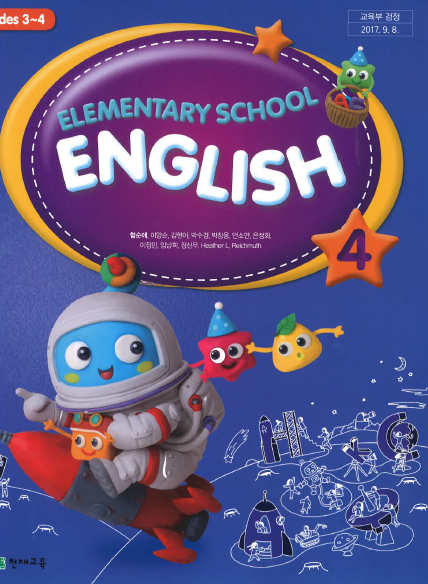 Lesson 6

What Time Is It?

3차시
공부할 내용
2
1
무엇을 할 시간인지 나타내는 어구 읽고 쓰기
무엇을 할 시간인지 나타내는 문장 읽기
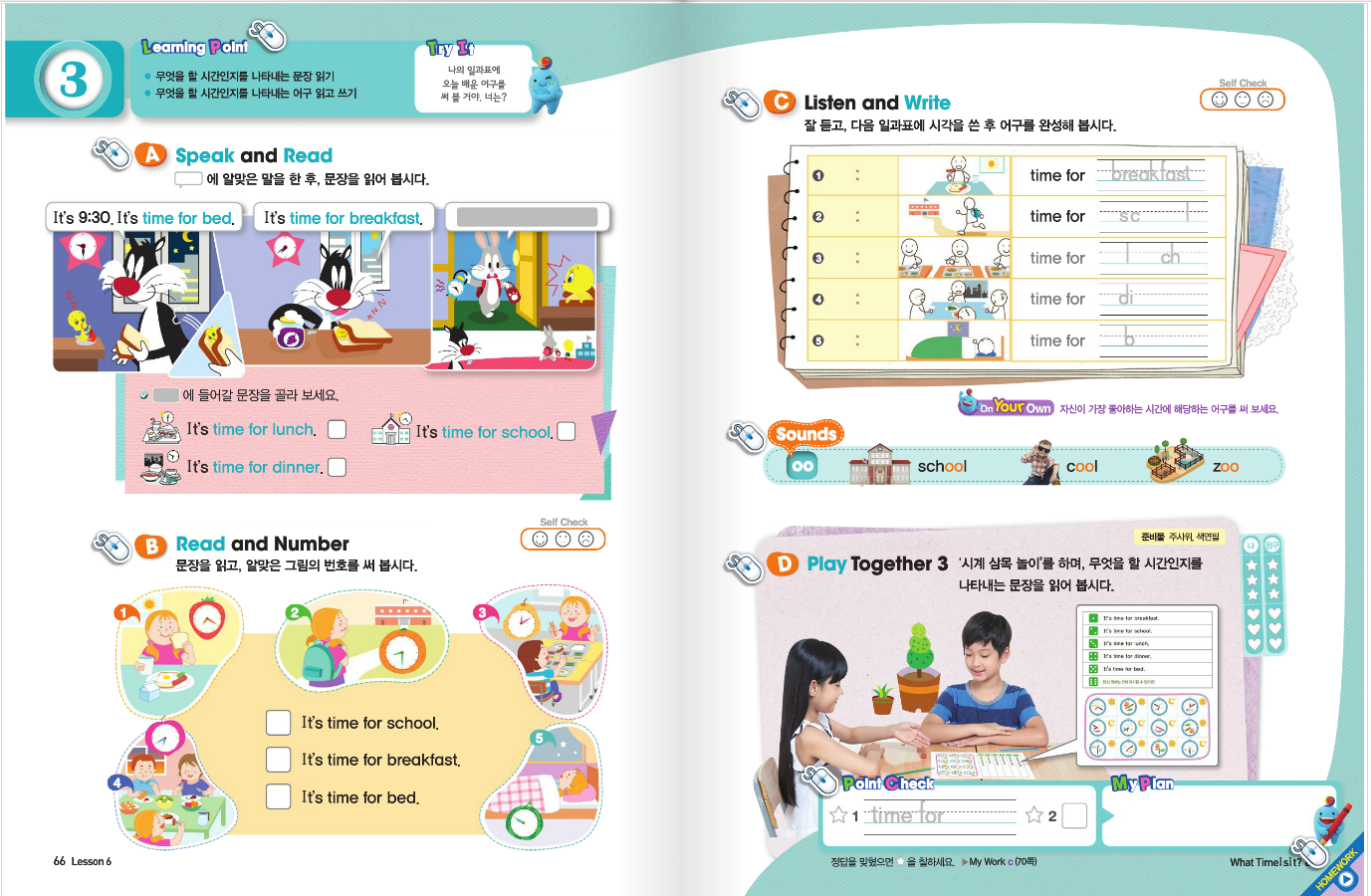 Speak and  Read
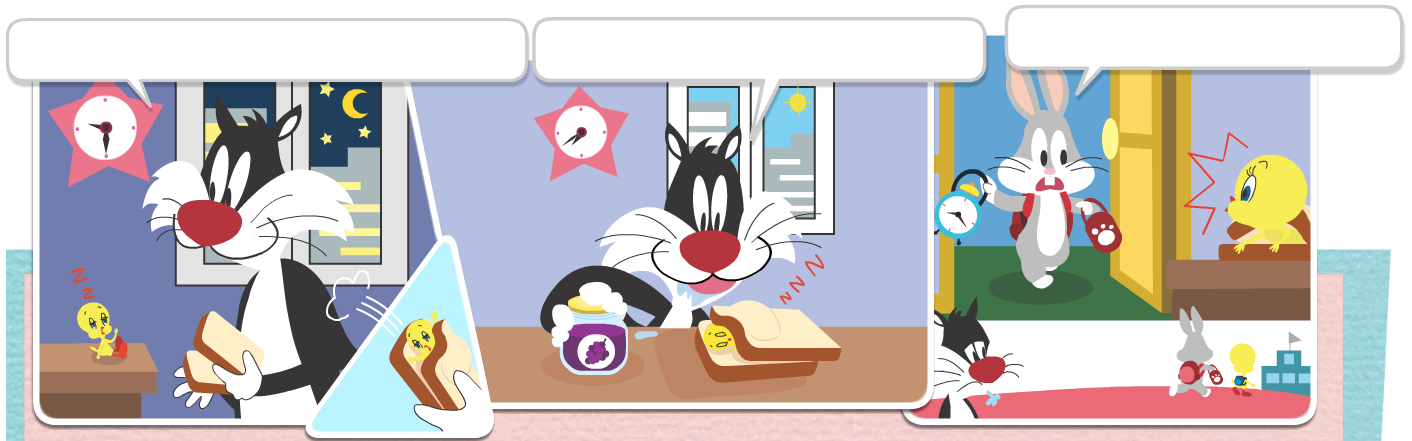 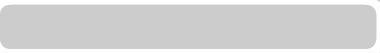 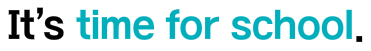 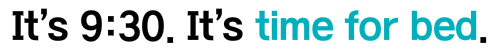 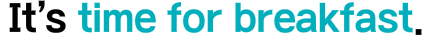 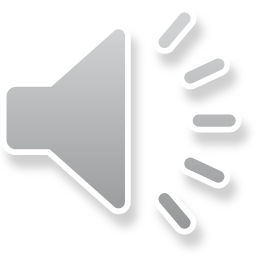 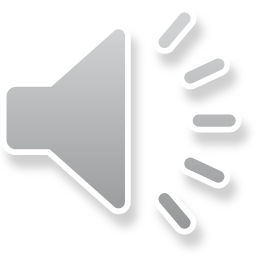 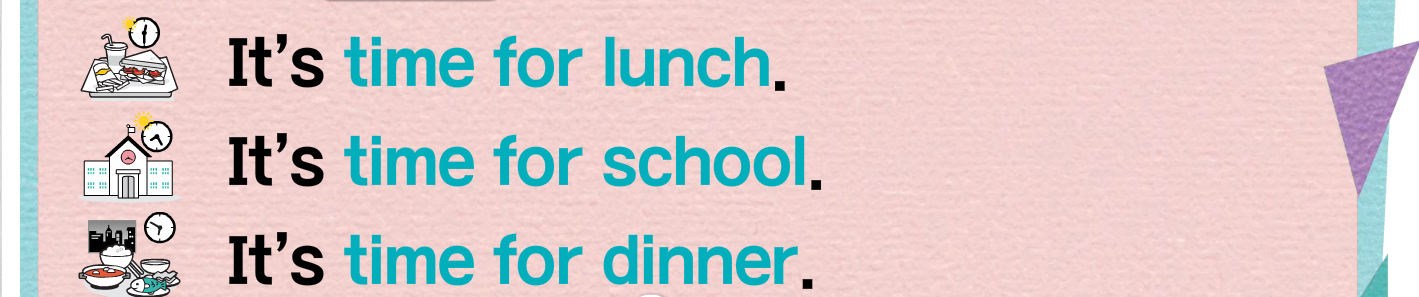 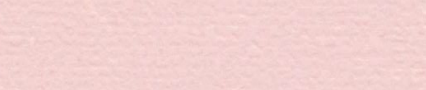 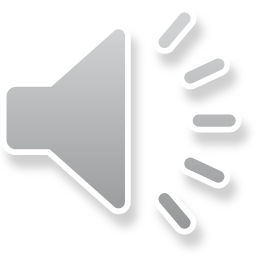 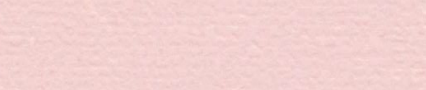 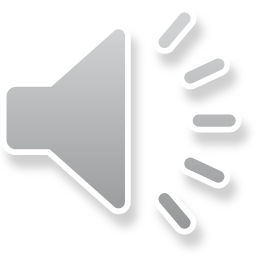 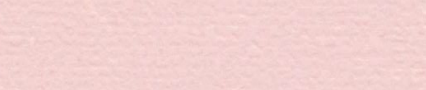 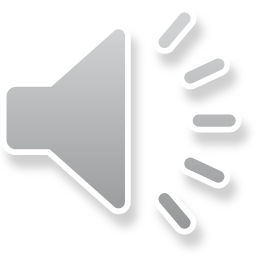 Read and  Number
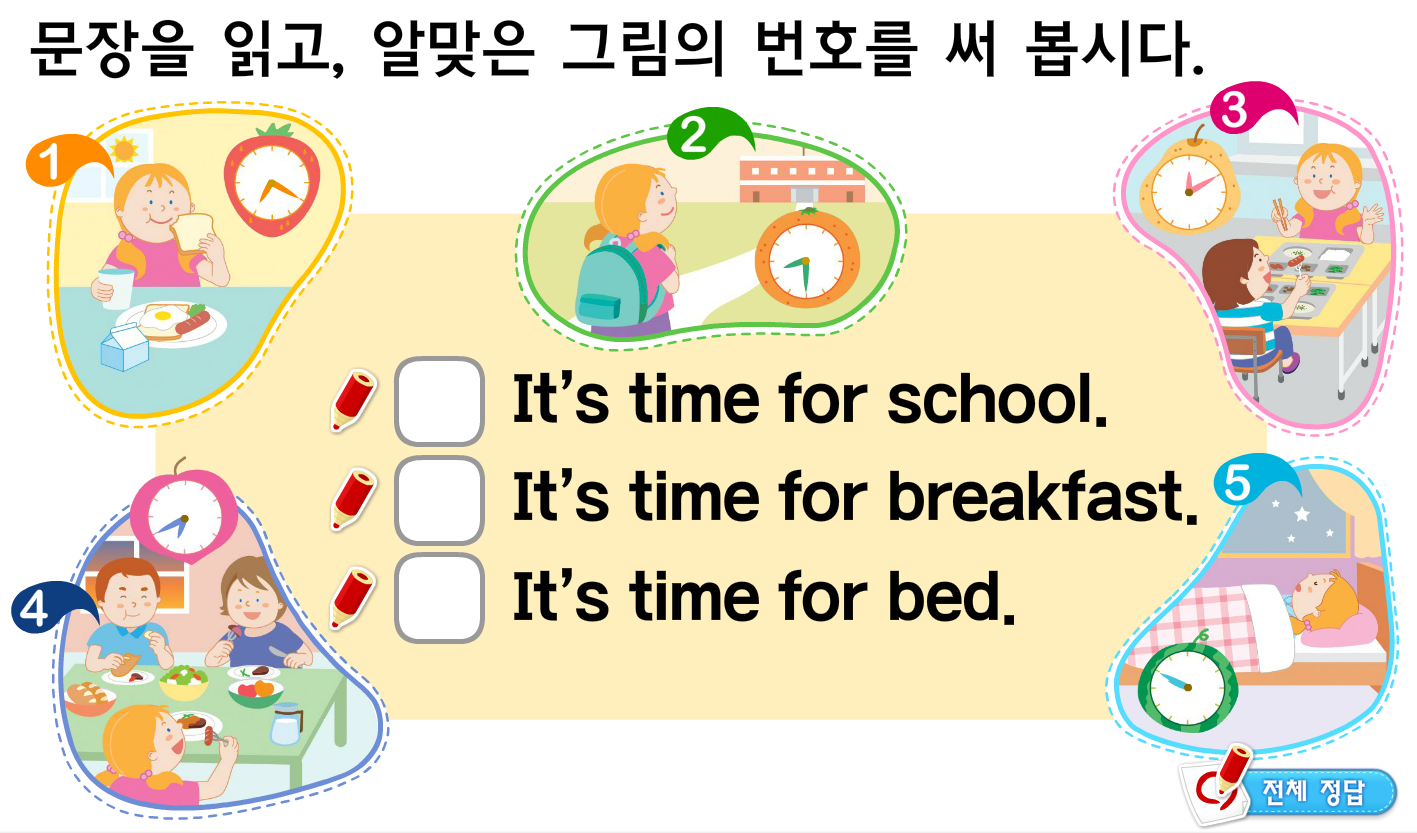 time for school
time for lunch
time for breakfast
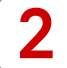 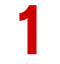 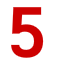 time for dinner
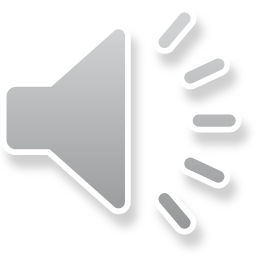 time for bed
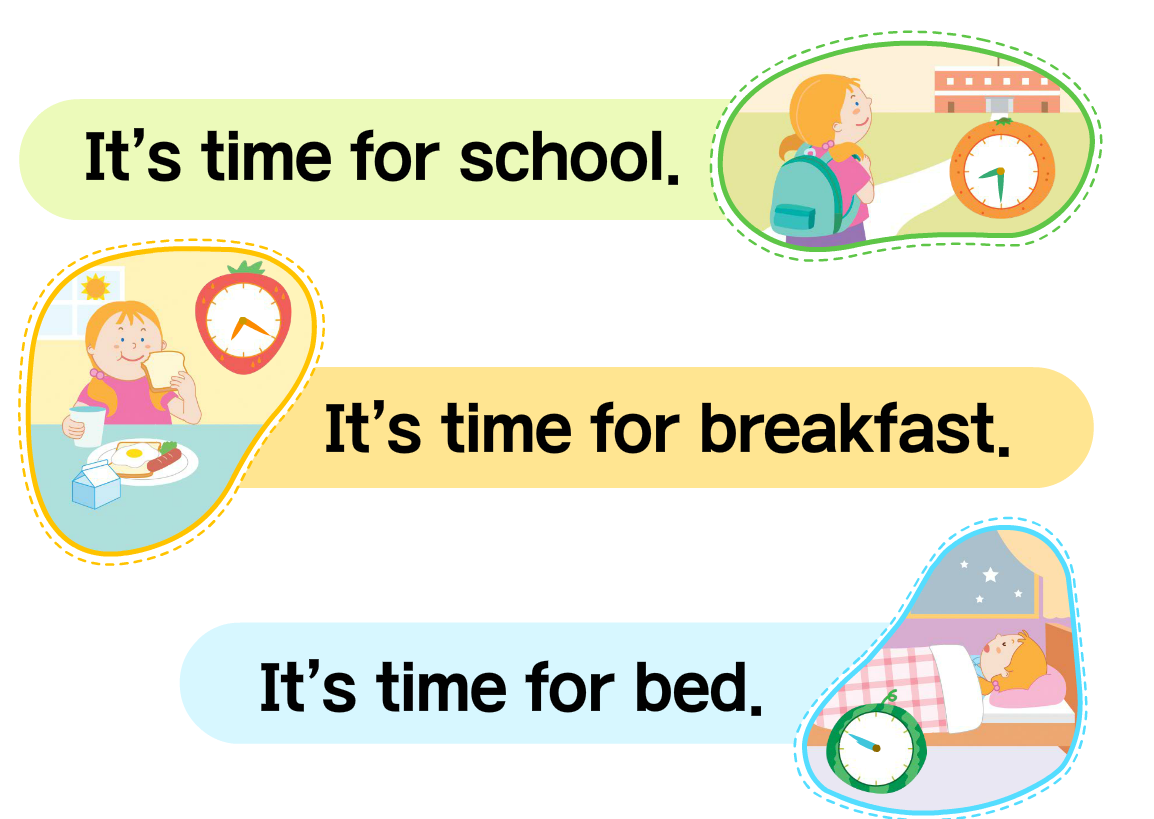 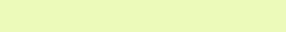 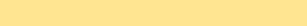 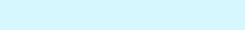 Listen and Write
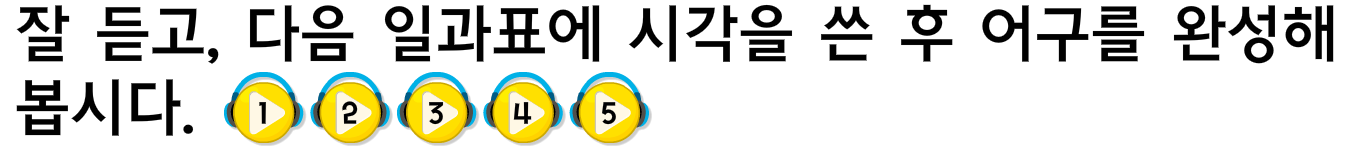 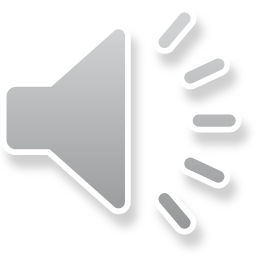 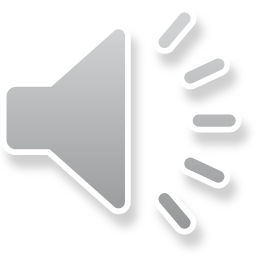 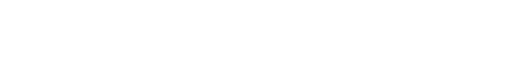 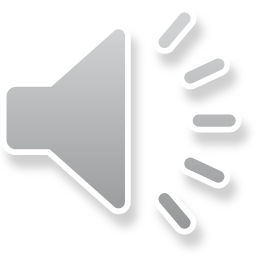 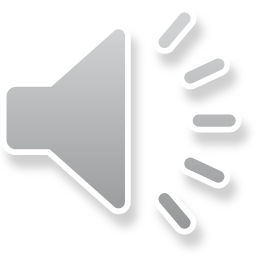 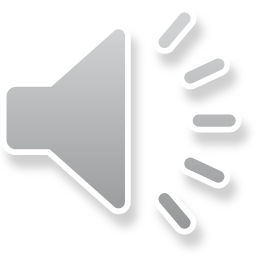 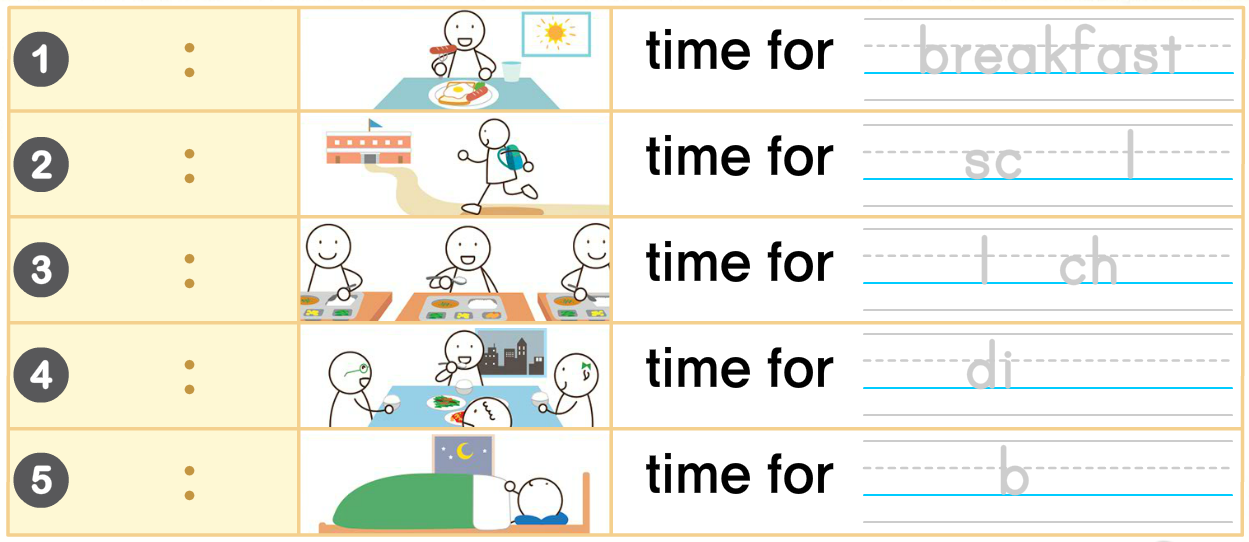 breakfast
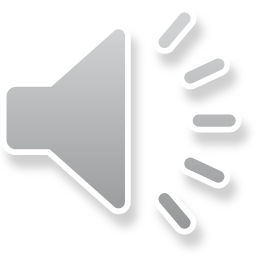 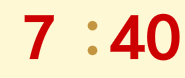 school
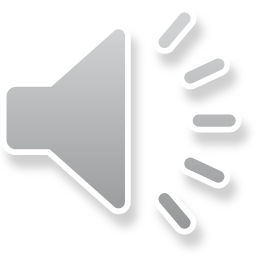 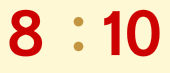 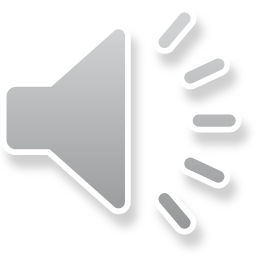 lunch
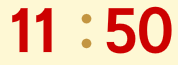 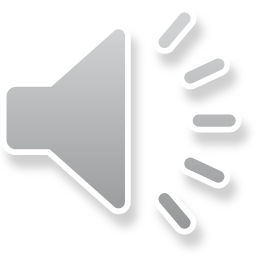 dinner
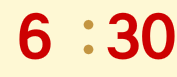 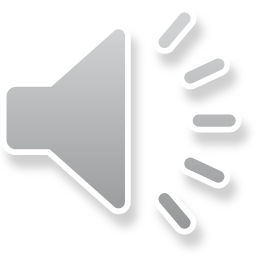 bed
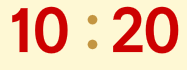 Sounds
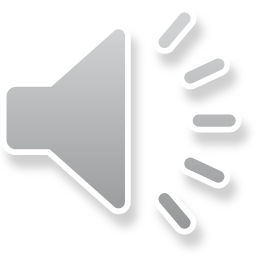 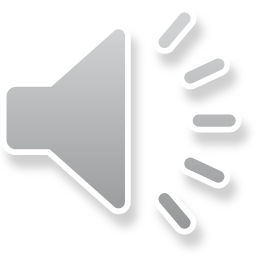 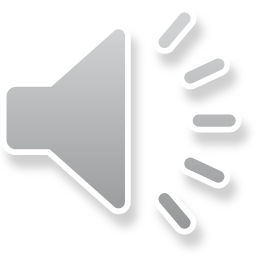 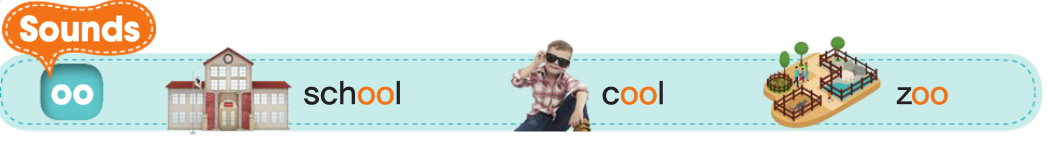 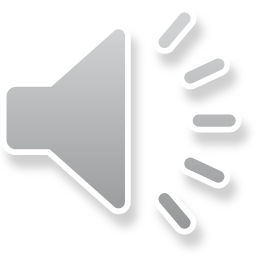 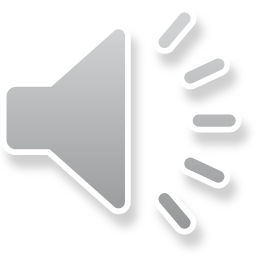 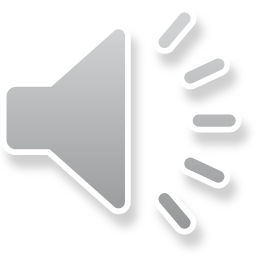 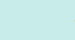 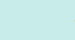 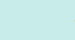 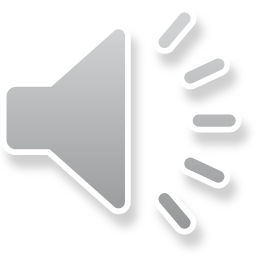 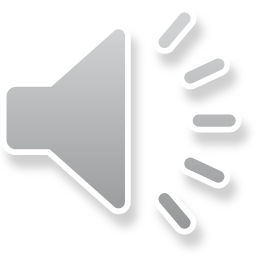 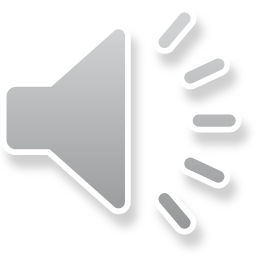 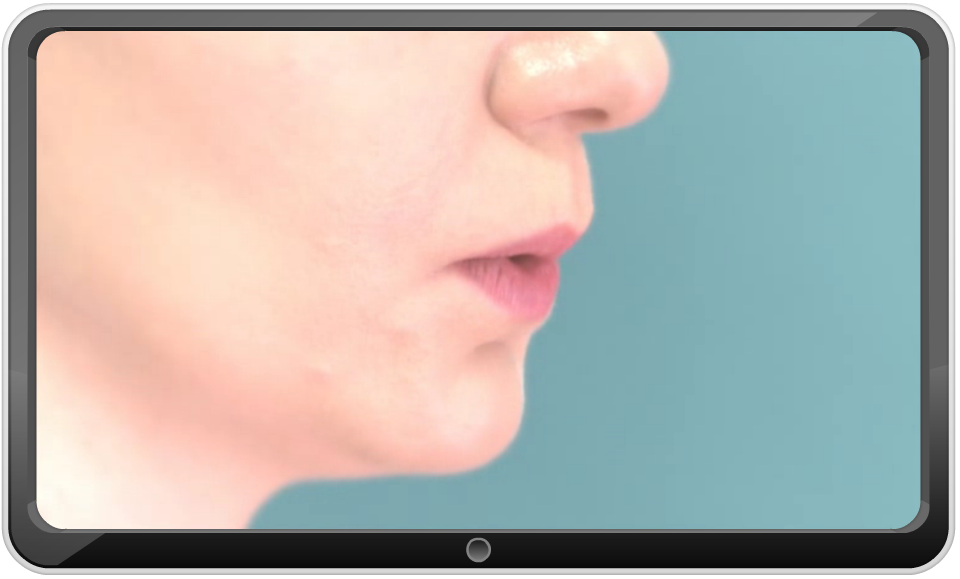 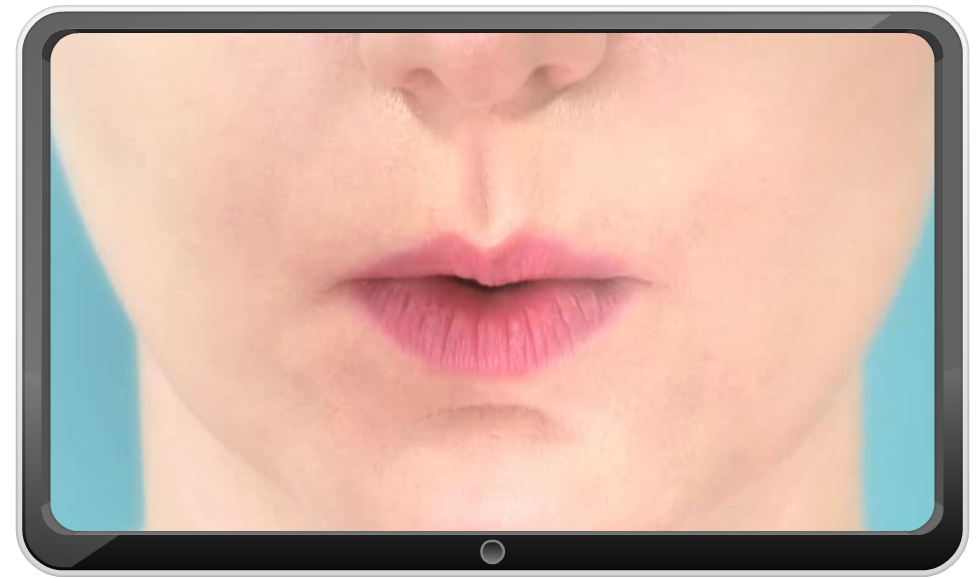 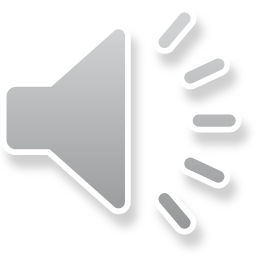 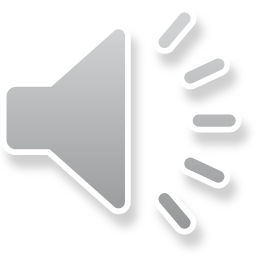 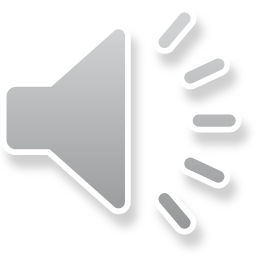 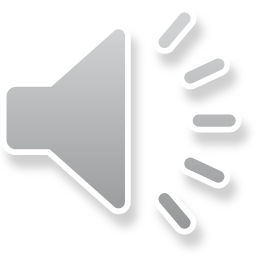 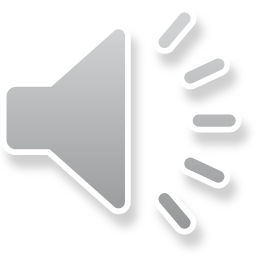 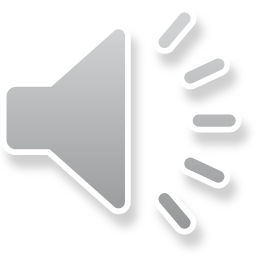 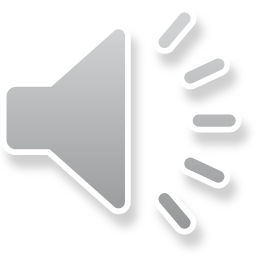 Play Together
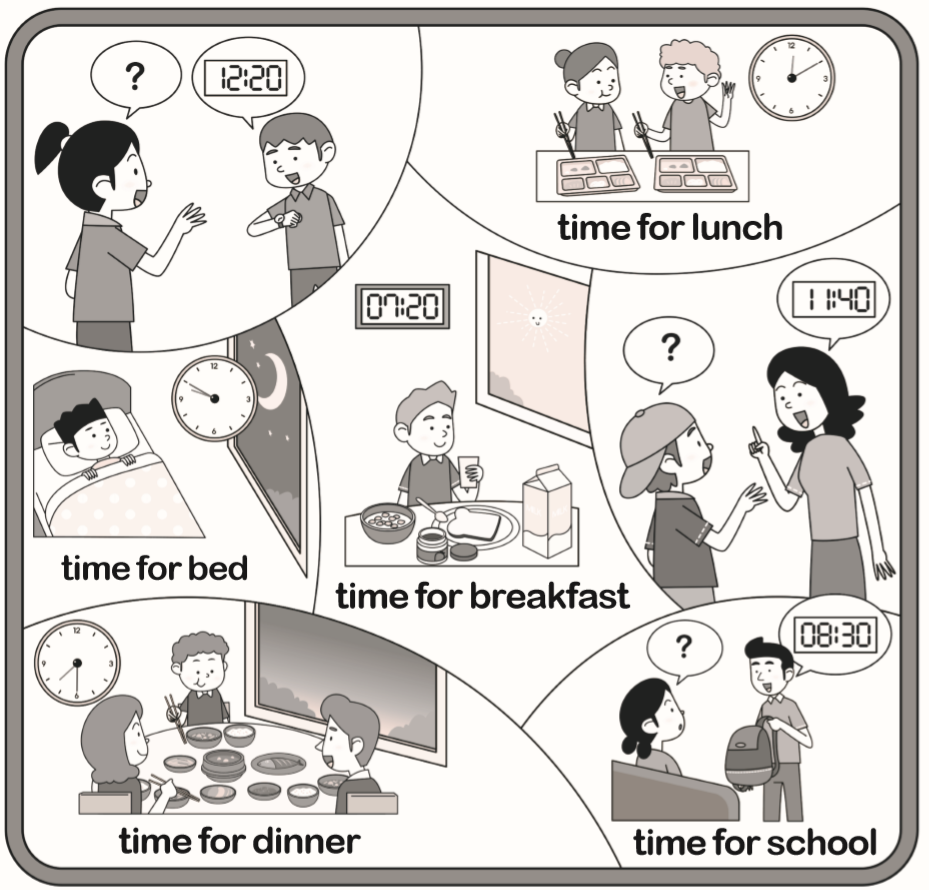 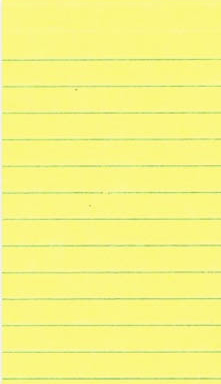 time for breakfast
time for school
time for lunch
time for dinner
time for bed
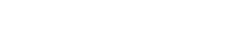 v
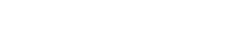 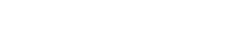 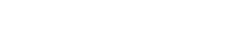 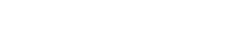 Play Together
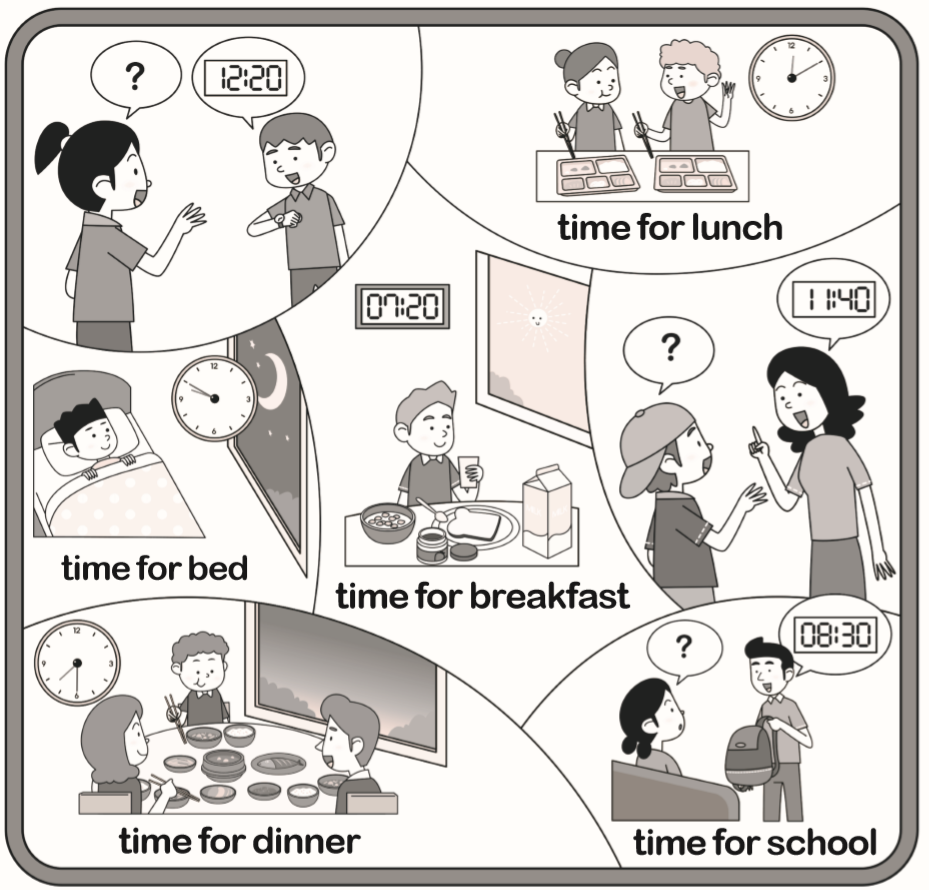 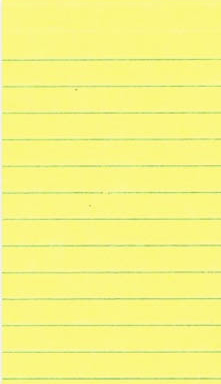 time for breakfast
time for school
time for lunch
time for dinner
time for bed
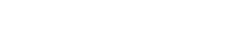 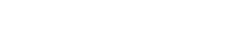 v
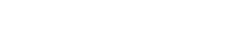 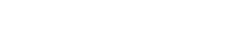 Play Together
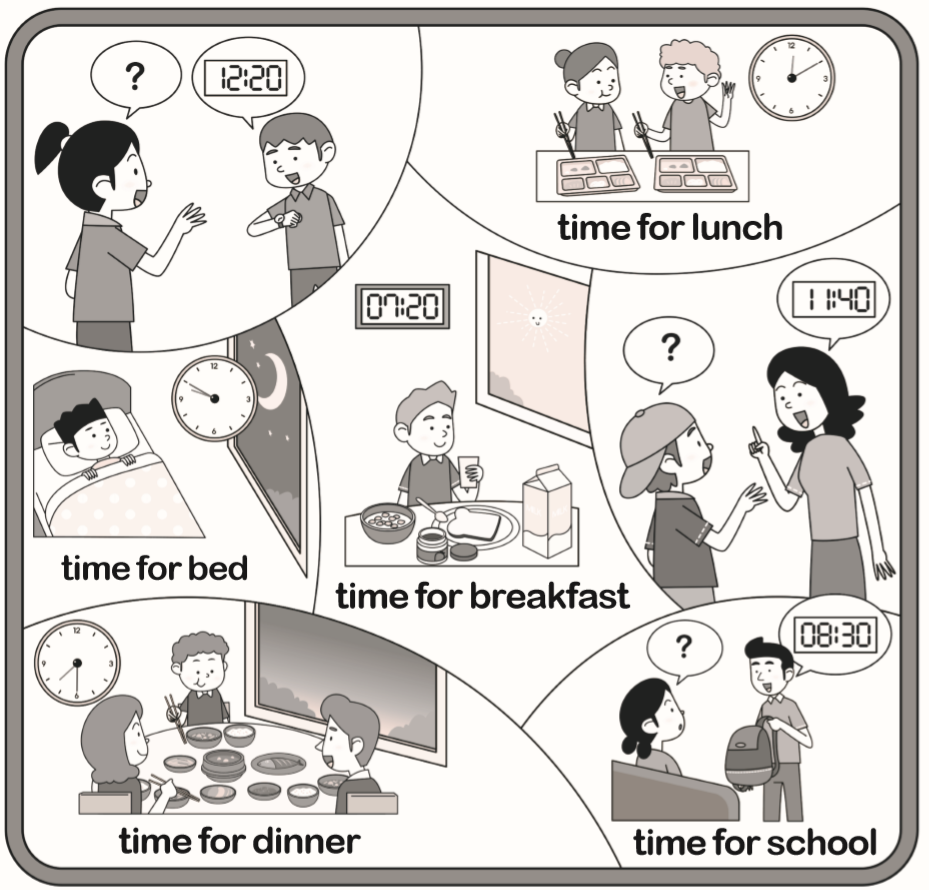 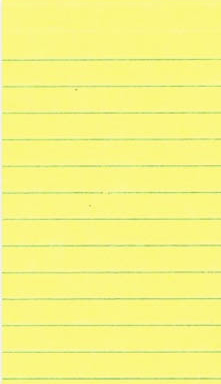 time for breakfast
time for school
time for lunch
time for dinner
ime for bed
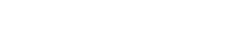 v
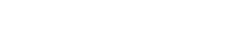 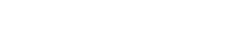 Play Together
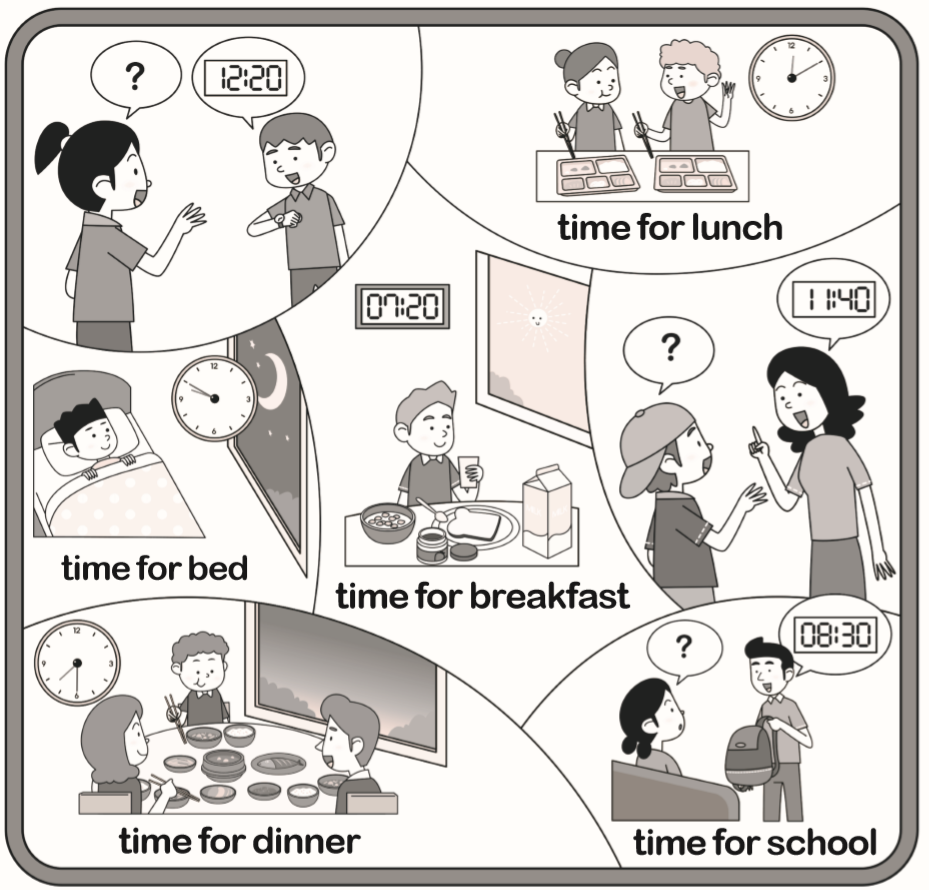 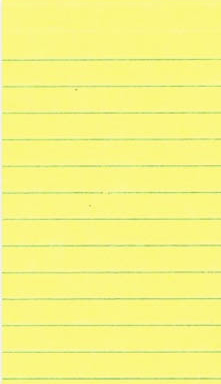 time for breakfast
time for school
time for lunch
time for dinner
time for bed
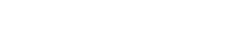 v
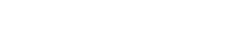 Play Together
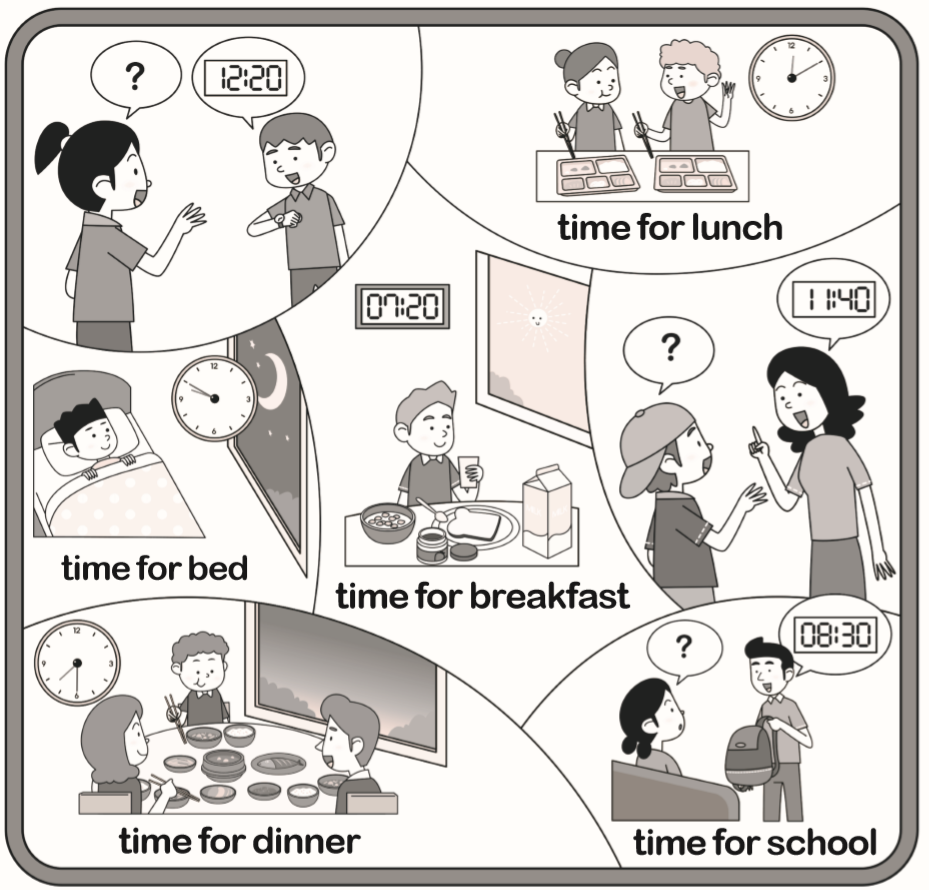 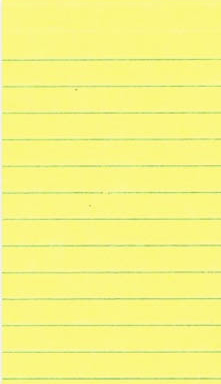 time for breakfast
time for school
time for lunch
time for dinner
time for bed
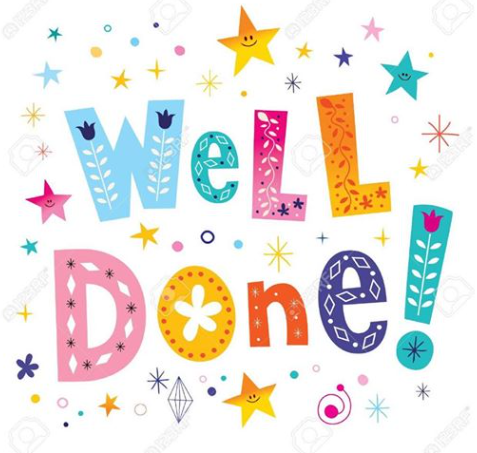 v
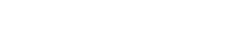 정리하기
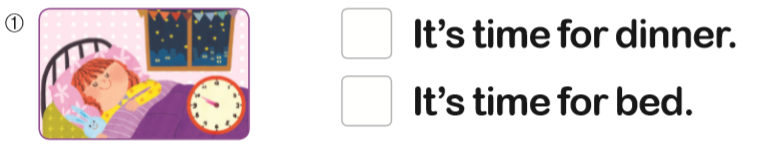 v
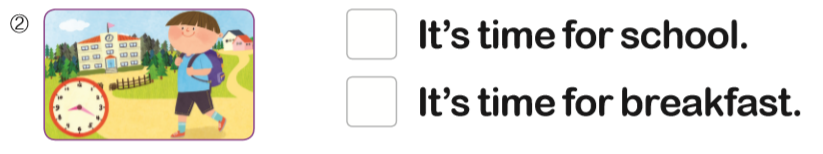 v
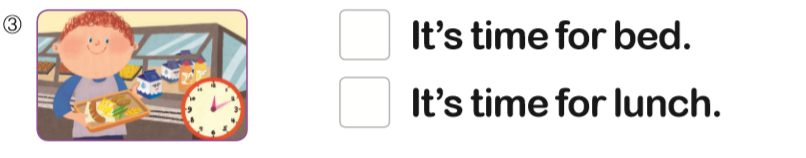 v
도전! 나도 할 수 있어요!!
2
1
다음 화면 보며 어구 읽고 쓰기
교과서 67쪽 Point Check(포인트 체크) 풀기
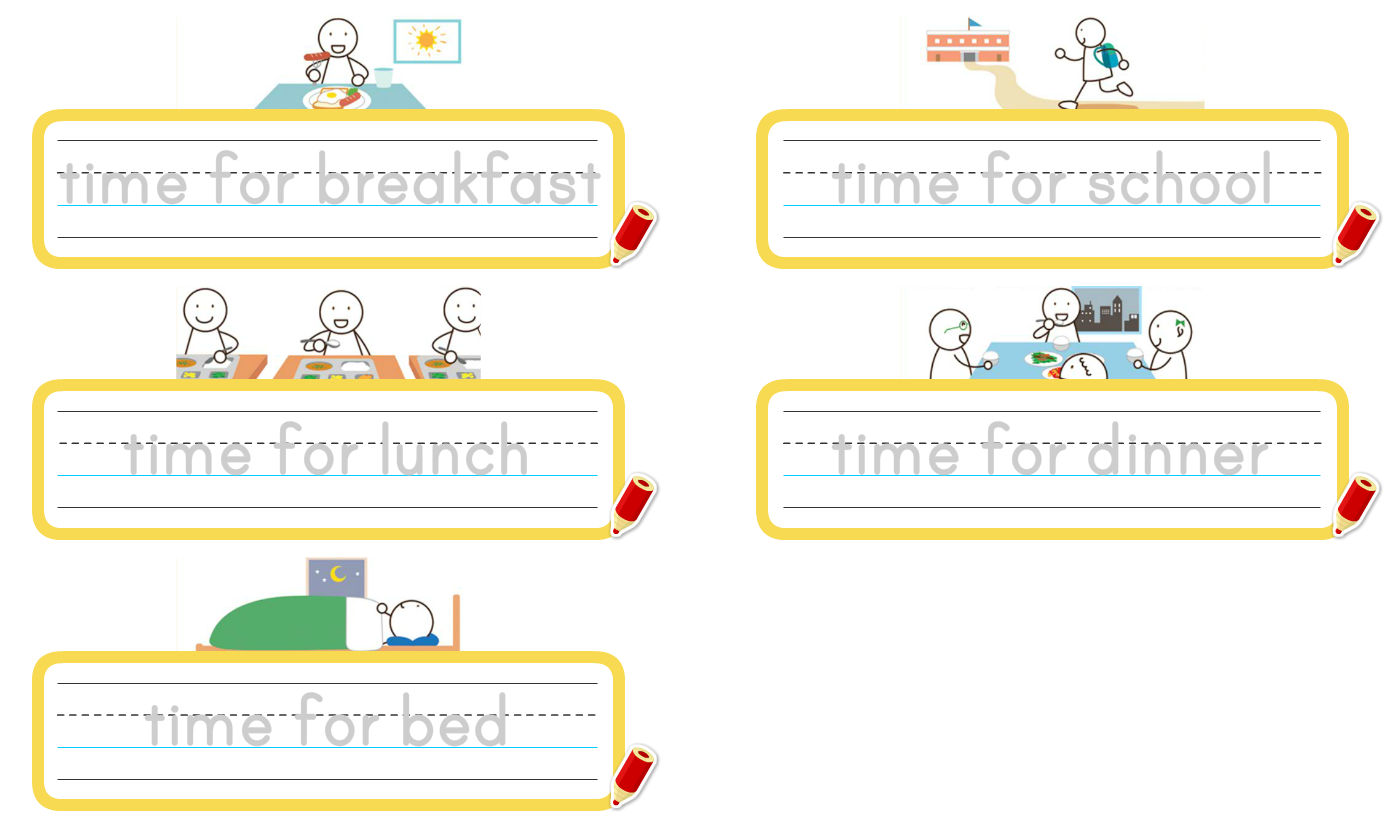 이 영상에 사용한 교과서의 지문, 삽화, 음원, 영상 등 
모든 교과서 자료는 (주)천재교육에 저작재산권이 있습니다.
이 영상의 저작재산권은 제작자에게 있습니다
이 영상은 각 초등학교에서 수업에 사용할 수 있습니다.
이 외의 방법과 목적으로 이 영상을 사용하거나 
일부 또는 전부를 저장 장치에 저장하거나, 
일부 또는 전부를 다른 자료에 사용하는 것은 
저작권법에 위배될 수 있음을 알려드립니다